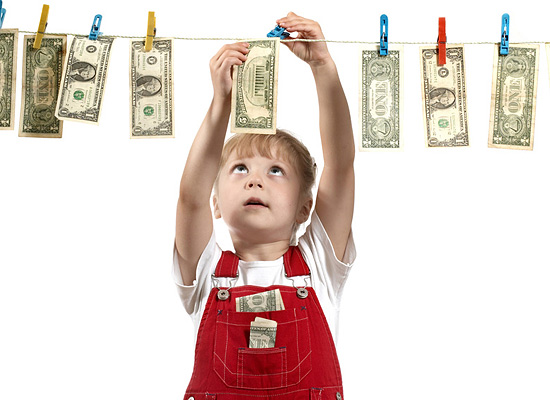 ДЛЯ ЧЕГО НУЖНЫ ДЕНЬГИ?
Привет, ребята!
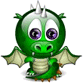 Вы помните, как меня зовут?
Верно! Я – динозаврик Юнфи!
И сегодня мы поговорим с вами о роли денег в нашей жизни.
Откуда у нас в доме эти вещи и одежда?
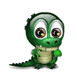 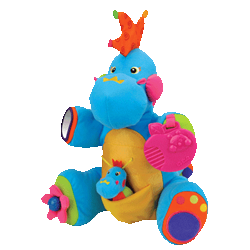 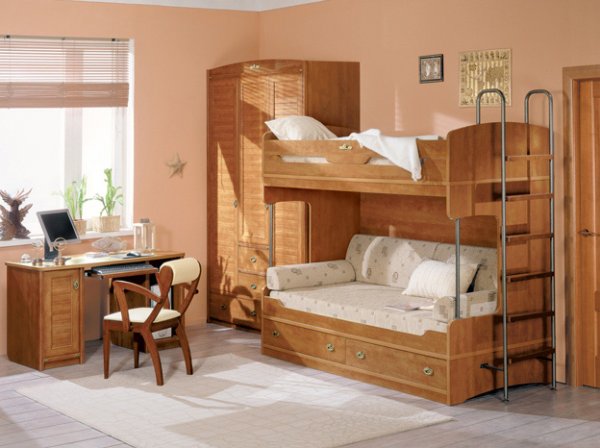 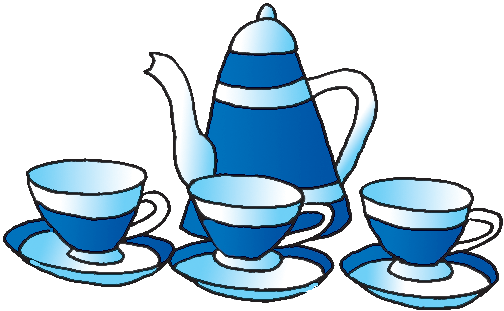 А где и как их купили…?
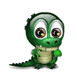 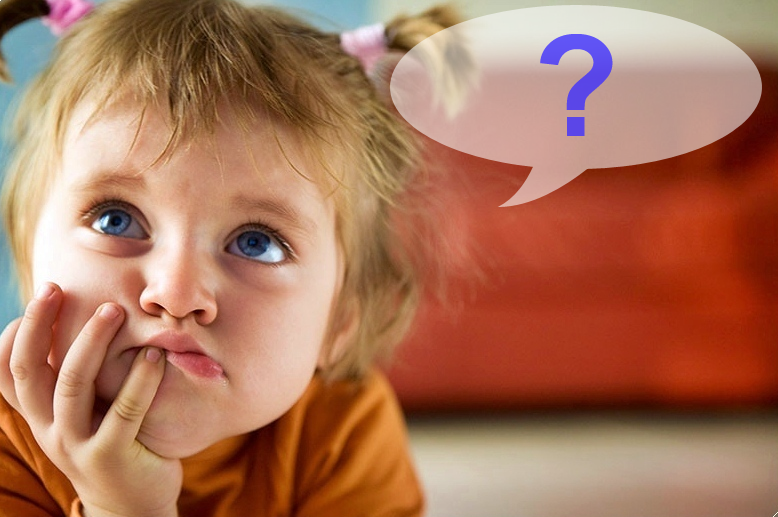 Мы знаем, что все вещи попадают к нам домой из магазина и если есть денги!
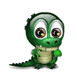 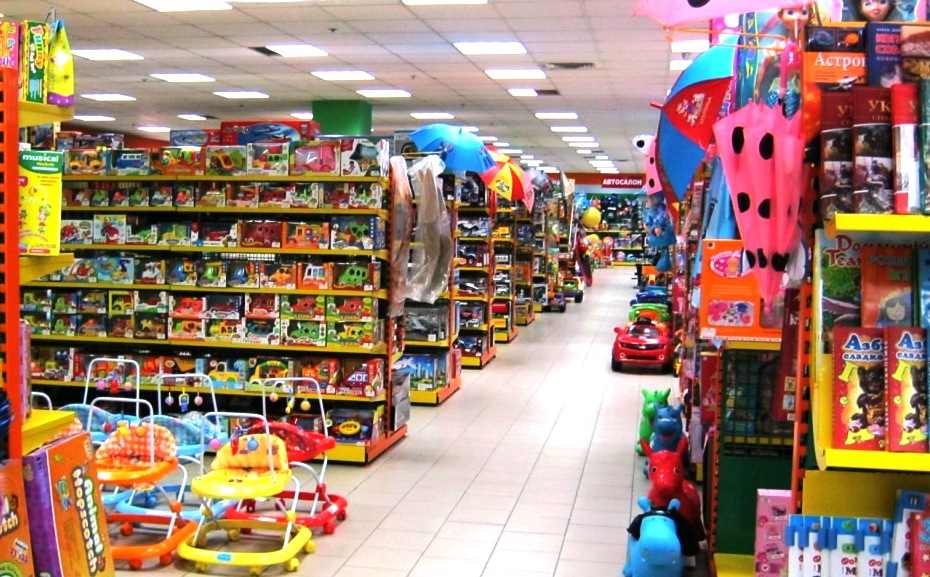 Может, деньги растут на дереве или падают с неба??!
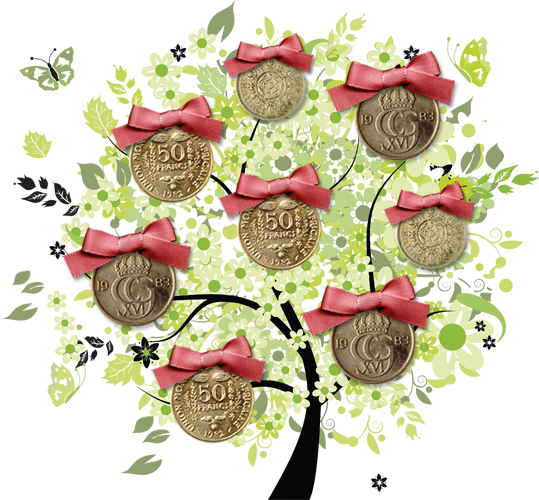 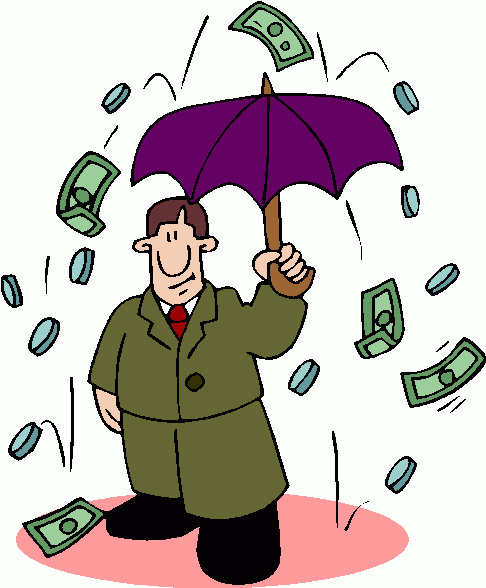 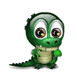 ДЕНЬГИ нужно ЗАРАБАТЫВАТЬ!
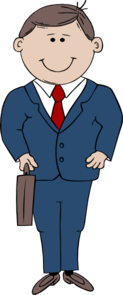 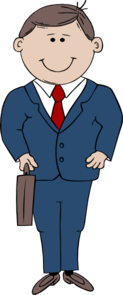 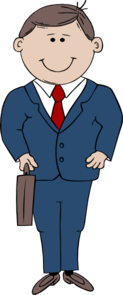 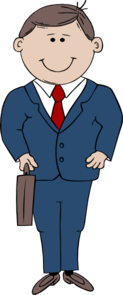 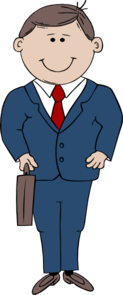 А ДЛЯ ЭТОГО нужно ходить на работу, где людям и платят ДЕНЬГИ
А какую работу вы бы выбрали, чтобы заработать ДЕНЬГИ?
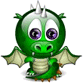 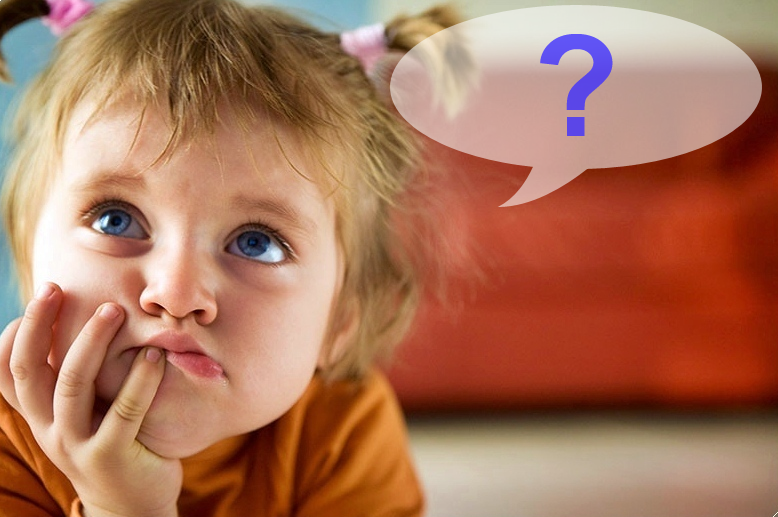 Профессий на свете великое множество!
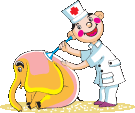 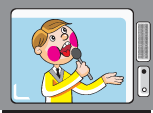 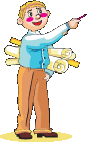 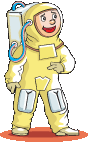 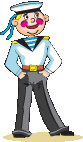 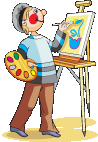 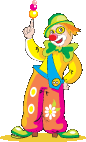 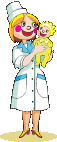 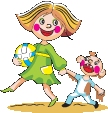 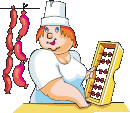 Если ты научишься делать очень ХОРОШО, то что ты ЛЮБИШЬ делать, то непременно достигнешь УСПЕХА!
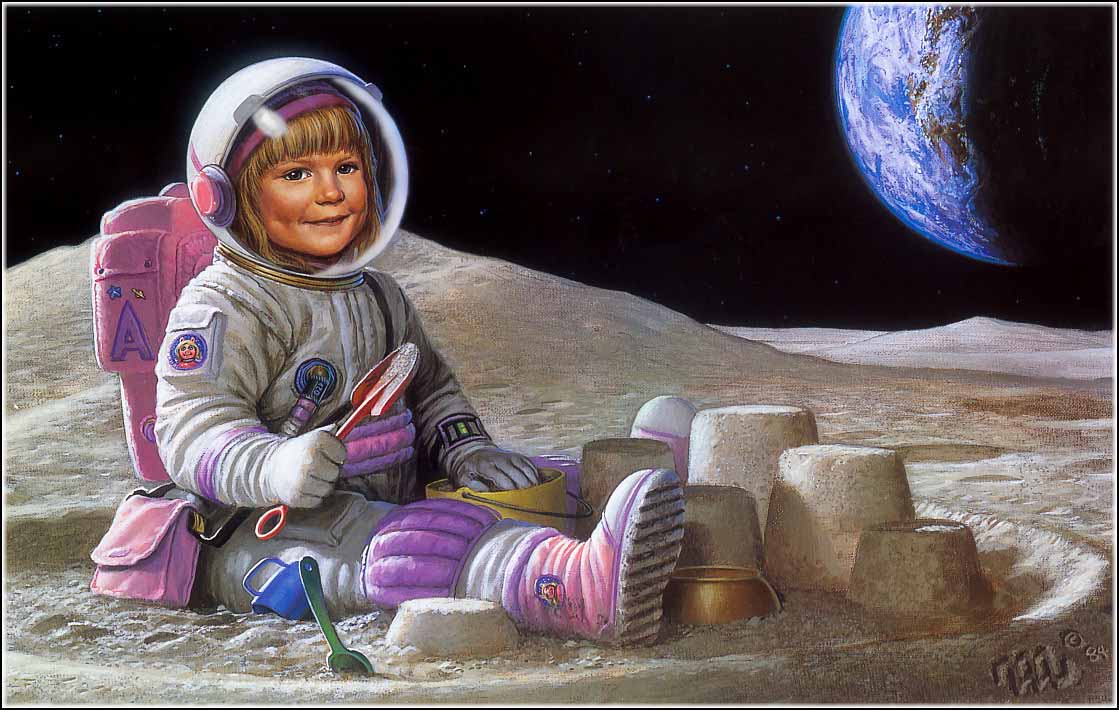 УСПЕХ + ТРУДОЛЮБИЕ = ХОРОШАЯ ЗАРПЛАТА!
ВЫВОД: чтобы иметь в будущем хорошую работу, нужно уже сейчас хорошо учиться!
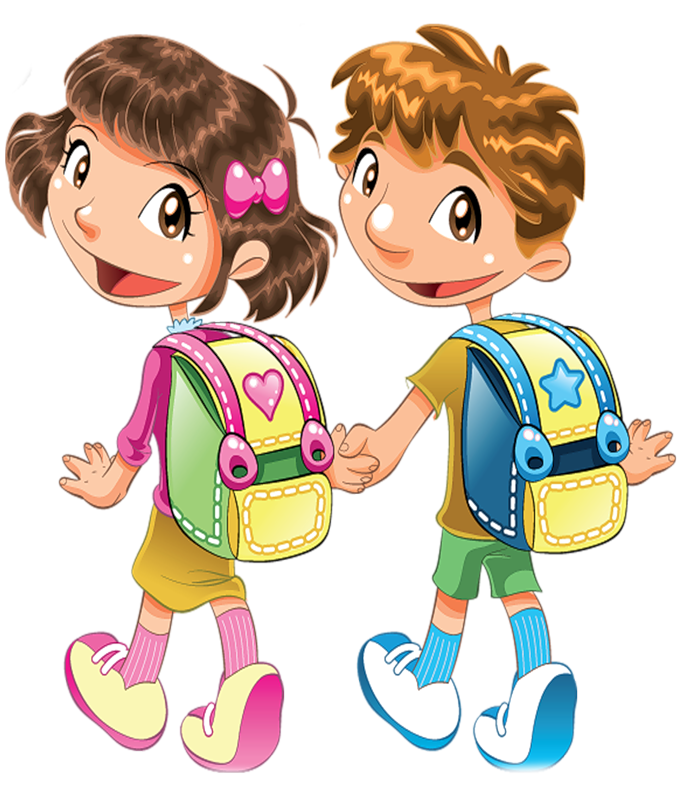 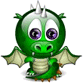 УДАЧИ, ДРУЗЬЯ!